Проектная работа
Тема :  «Девочки и мальчики - нюансы                                                                                                                          		гендерного воспитания»
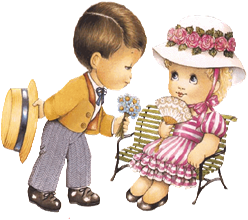 Подготовила:
Шамсутдинова Л.Ф.
Цель:
Создание условий для естественного развития ребенка дошкольного возраста в детском саду и в семье с учетом гендерной идентичности.

Задачи:
Создание предметно-развивающей среды в группе с учетом интересов мальчиков и девочек;
Активизировать представление детей о различиях полов (физических, поведенческих и нравственно ценных) посредством ролевых игр;
Развивать способы взаимодействий, характерных для мужского и женского типов поведения через знакомство детей с русским фольклором и русскими традициями в семейном воспитании;
Прививать нравственные качества, характерные для мальчиков и девочек посредством игровой и художественно-продуктивной деятельности;
Повысить активность родителей в совместной деятельности по гендерному воспитанию детей.
Разработчик проекта:  Шамсутдинова Л.Ф
 
Вид проекта: 
познавательно-творческий 
долгосрочный -1 год


Участники проекта: 
дети старшего дошкольного возраста
родители
педагоги
Гипотеза реализации проекта

Реализация проекта «Девочки и мальчики – нюансы гендерного воспитания» позволит объединить усилия ДОУ и семьи для углубленного погружения ребенка в пространство где дошкольник открывает для себя свой пол (физический, социальный, поведенческий, ролевой и т.д.), ценностного отношения к себе, к противоположному полу, к своей семье и повышению активности родителей в вопросах гендерного воспитания детей дошкольного возраста.
Ожидаемые результаты проекта:

у детей:
 определение гендерной позиции по отношению к окружающему миру и людям через игровую деятельность;

 осознание собственного Я – мальчика (девочки), развитие ребенка как личности в социуме и семье, и пробуждение чувства мужественности (женственности);

 проявление благодарности, заботливости и внимания по отношению к родителям, повышение значимости семьи в своей жизни;

 желание отразить свои чувства в художественно-творческой деятельности, так как рисунок – своеобразная детская речь.
у    родителей:

 активизация участия совместно с детьми в жизнедеятельности ДОУ, в игровой и художественно-творческой деятельности;

 проявление позиции активных участников воспитательно-образовательного процесса, выход на позиции партнеров.
у педагогов:

 содействие возрождению культуры русских традиций семейного воспитания как способ проявления мужественности и женственности, закреплению связей между членами семьи;

 разработка комплекса занятий и праздников для дошкольников по теме: «Я – мальчик, я – девочка», «Народный фольклор с акцентом на гендер для мальчиков и девочек»;

 разработка консультативно-практического материала для родителей «Пять заповедей отцовства», «Воспитывать мальчишек», «Мамы по-прежнему много знают».
Этапы реализации проекта
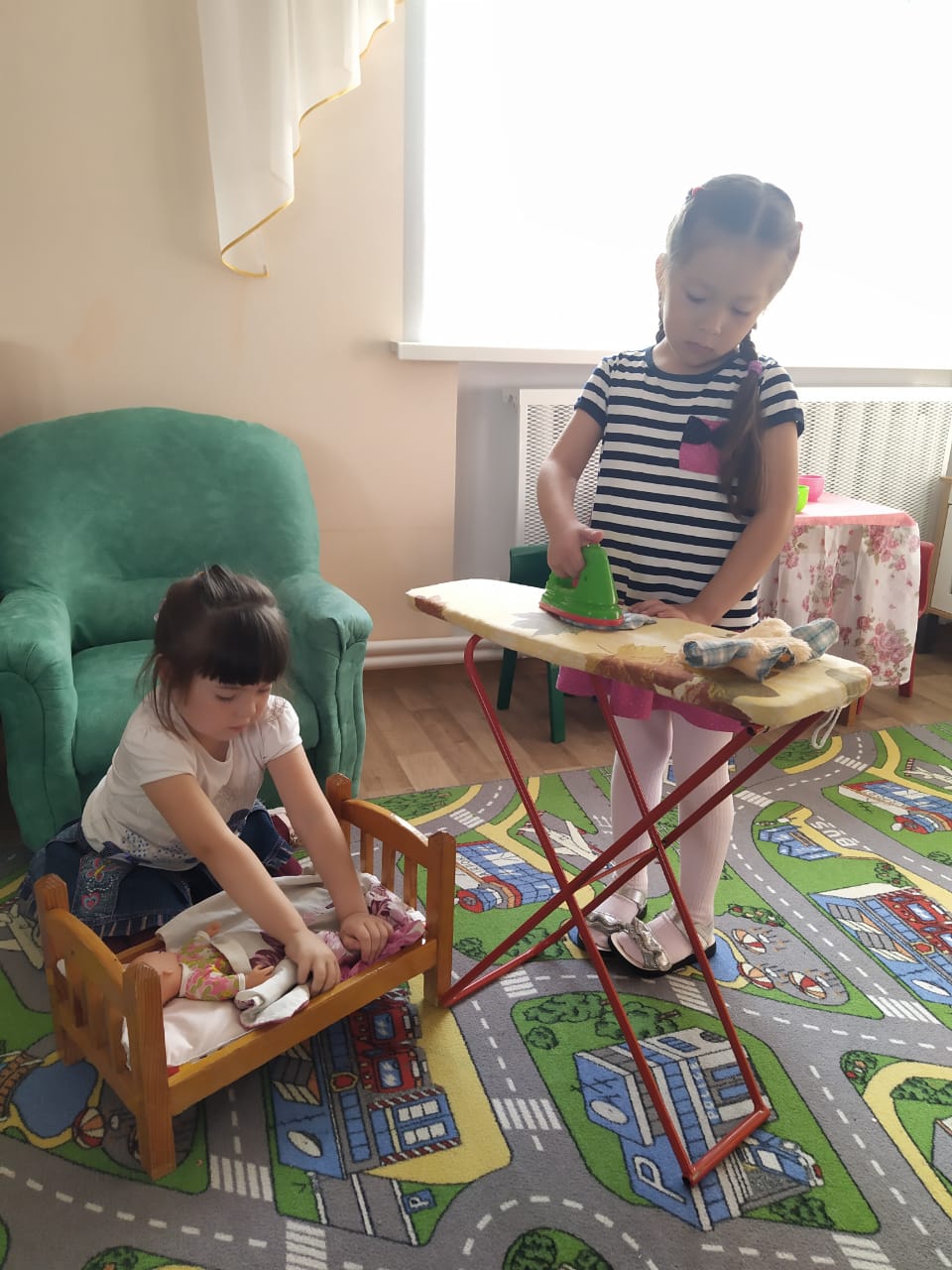 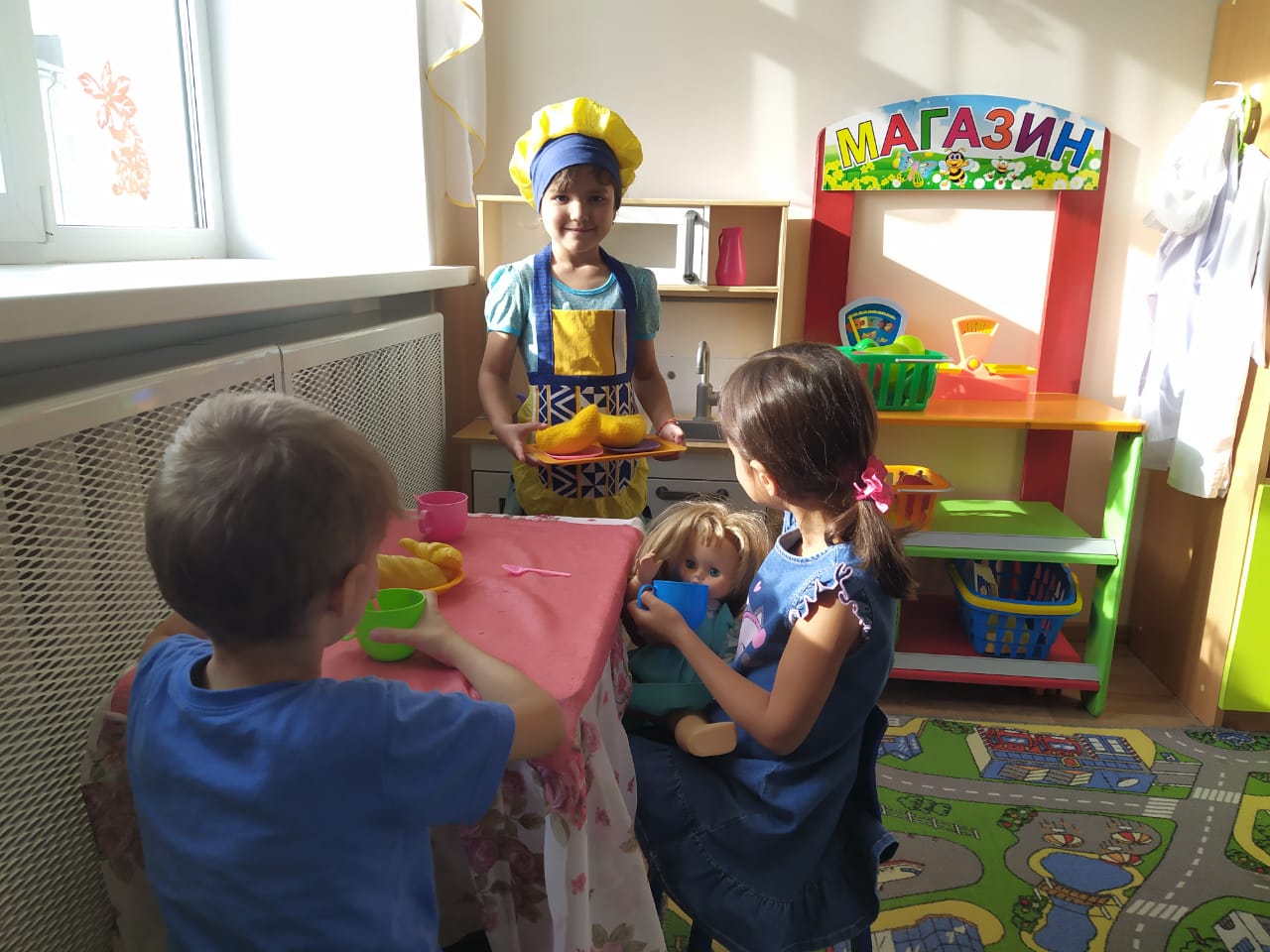 Игры девочек
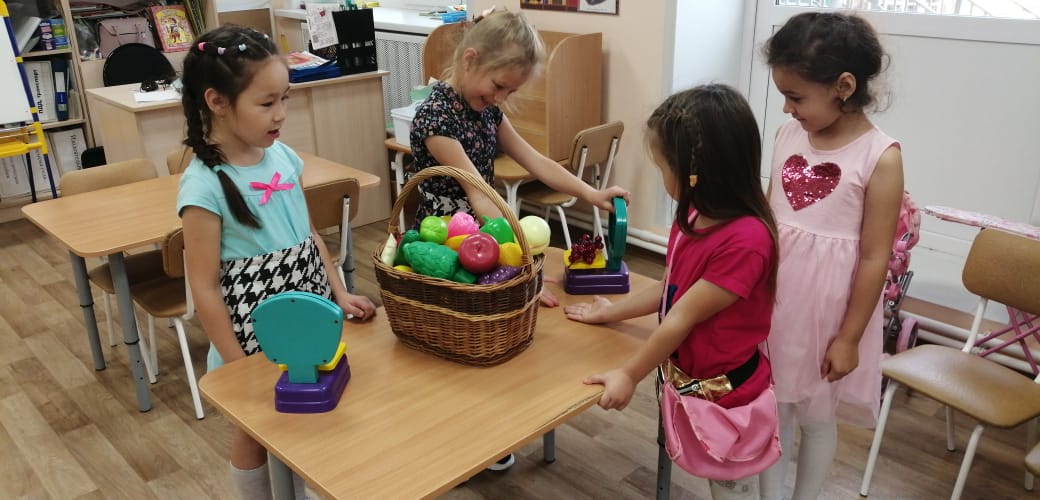 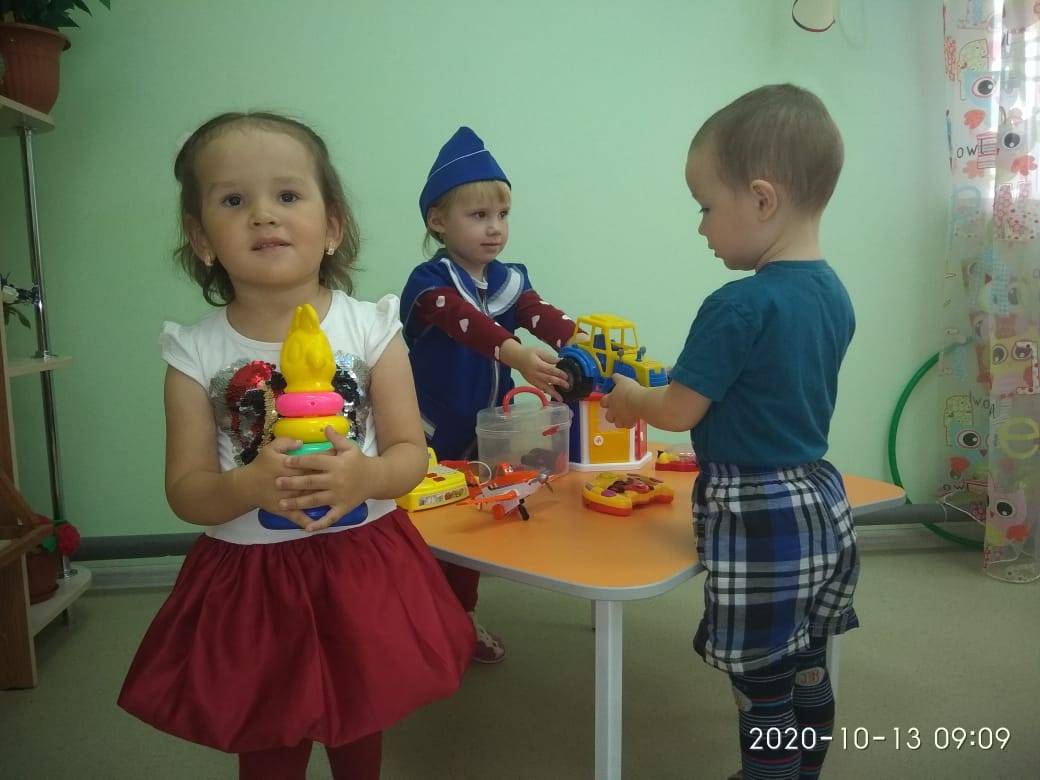 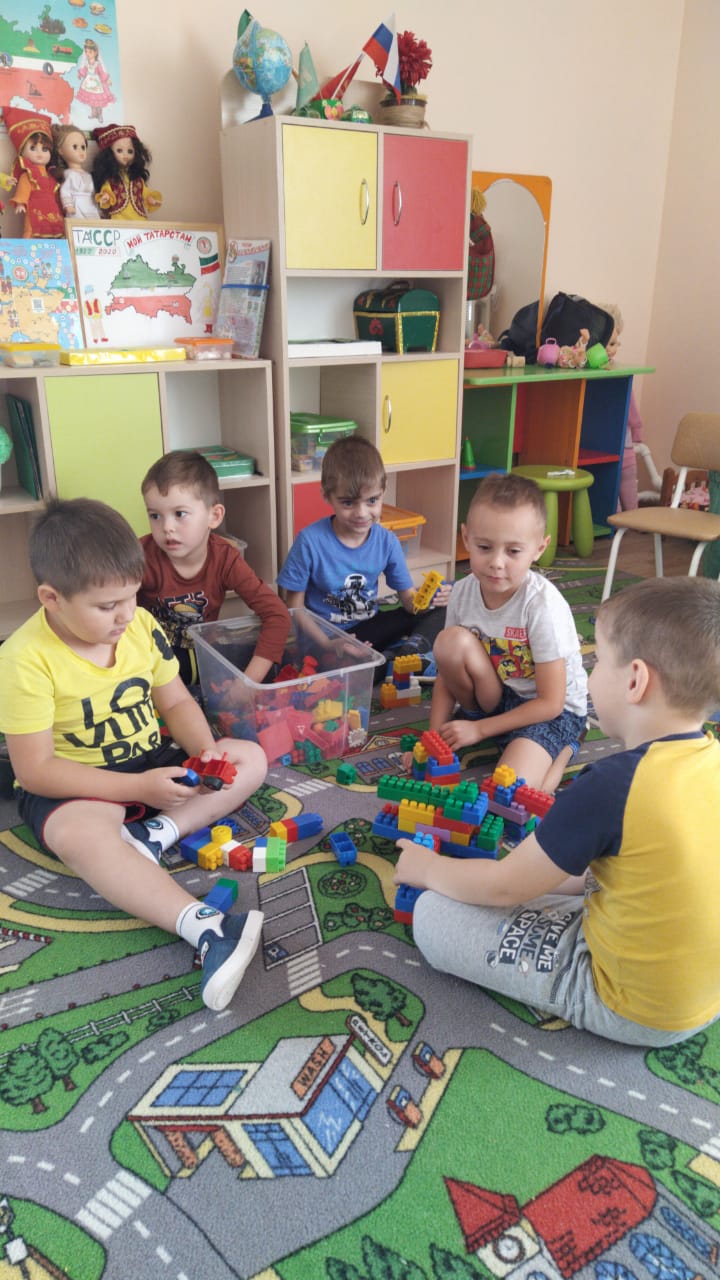 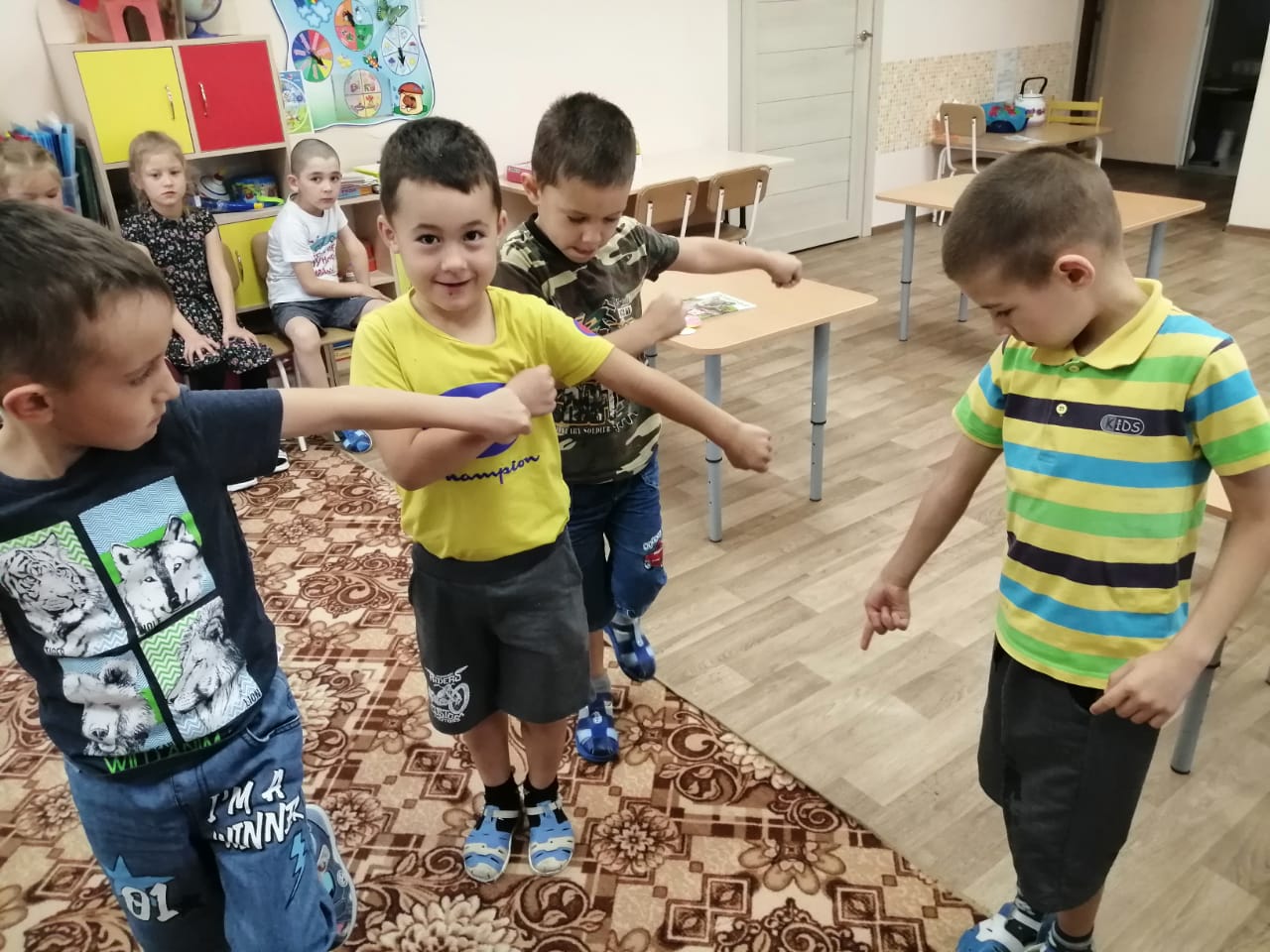 Игры мальчиков
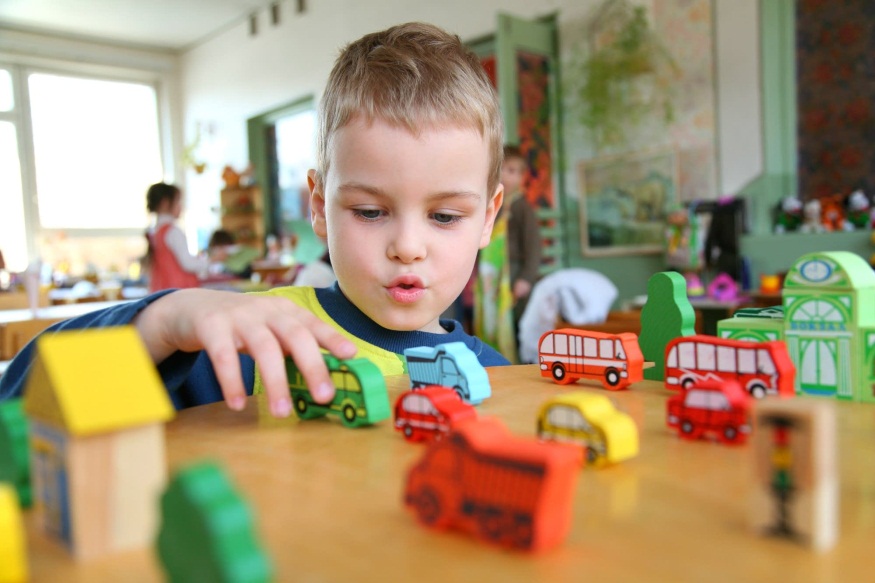 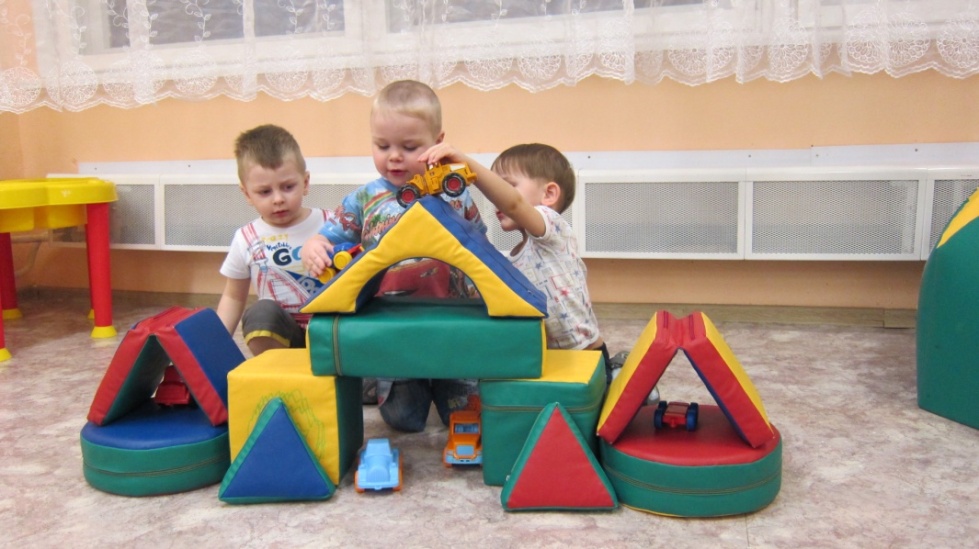 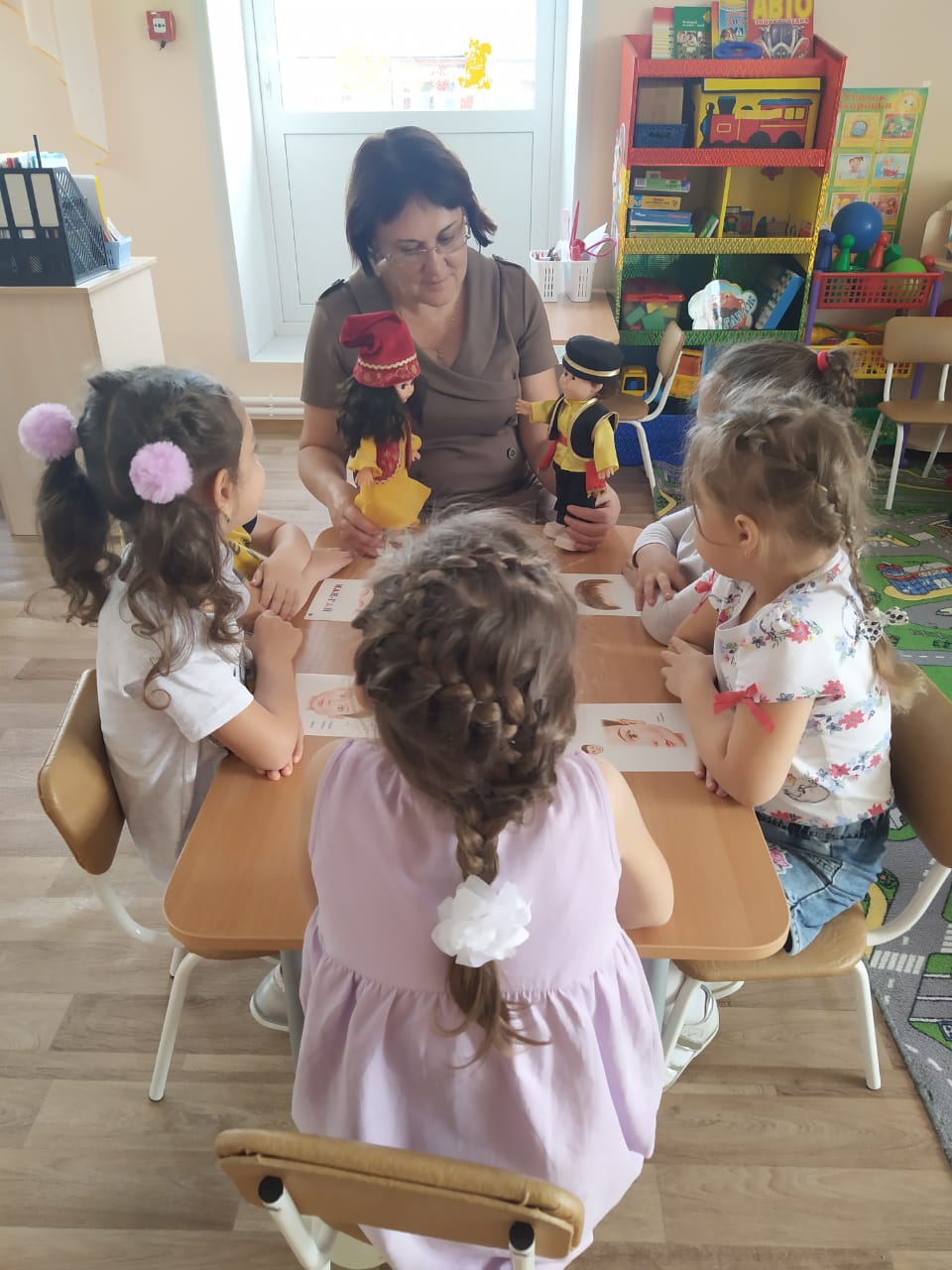 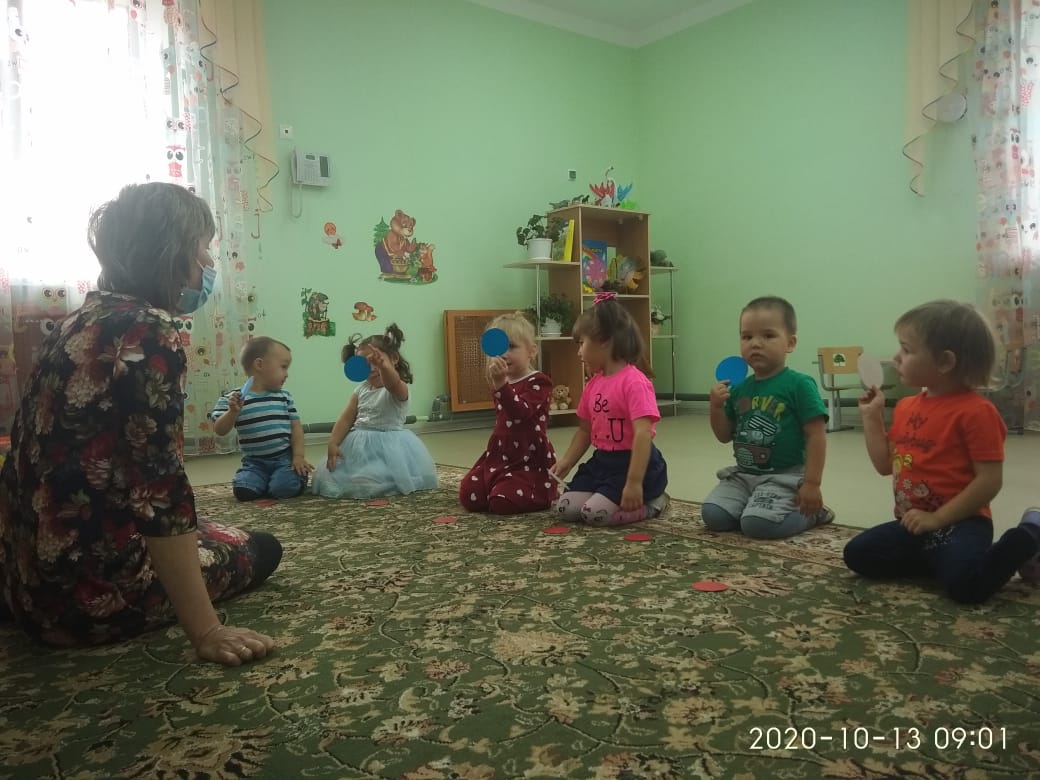 Игра 
«Собери мальчика, 
собери девочку»
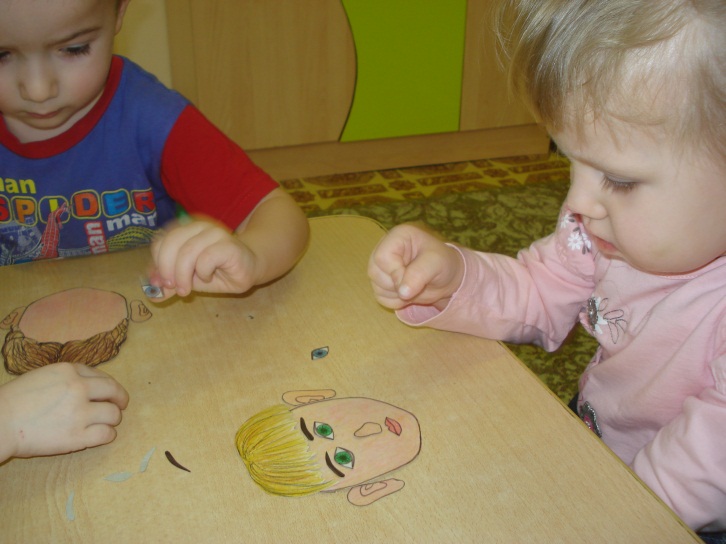 Познавательная игра 
«Девочки и мальчики»
Беседа «Мальчики и девочки - кто они»
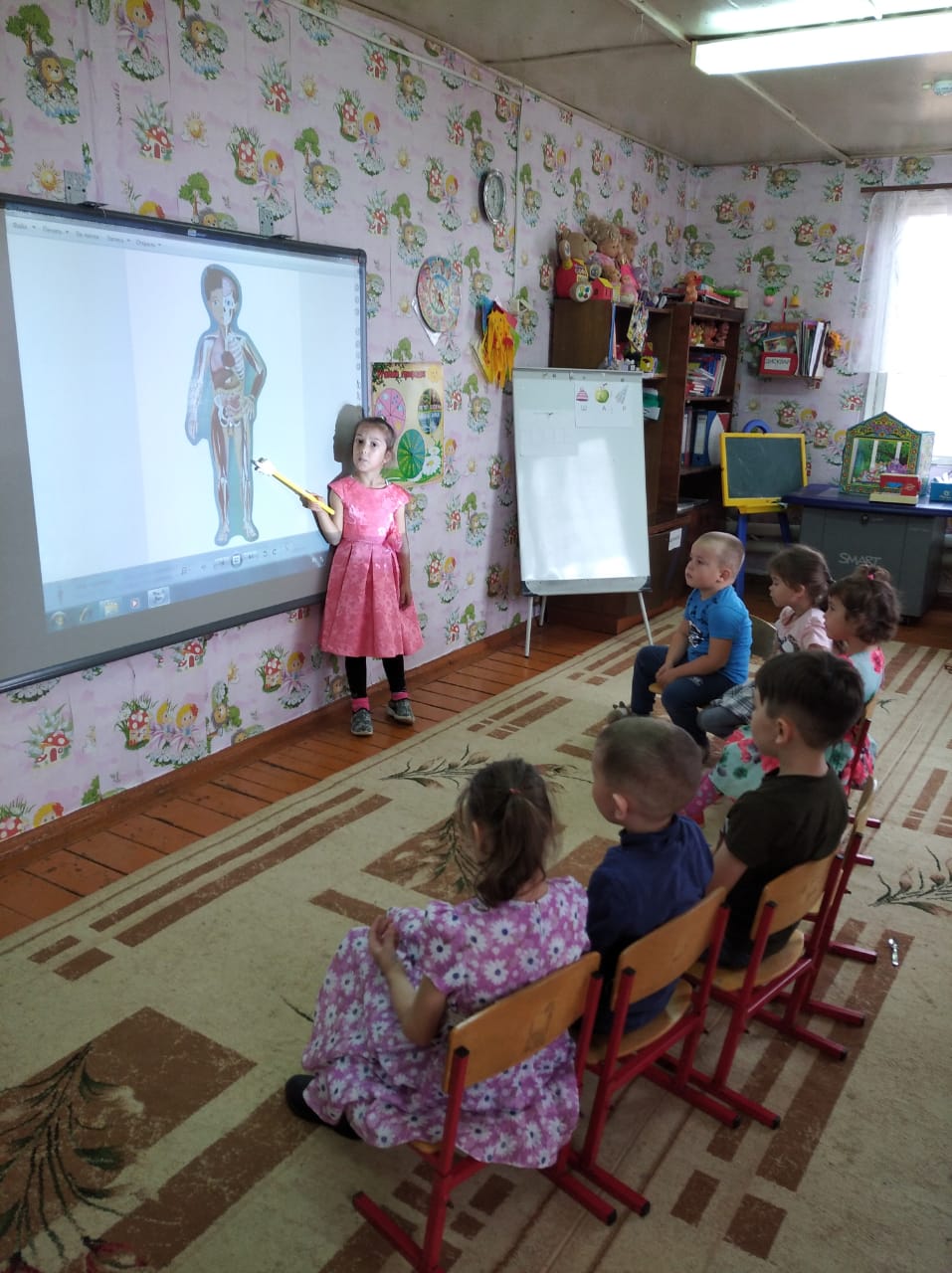 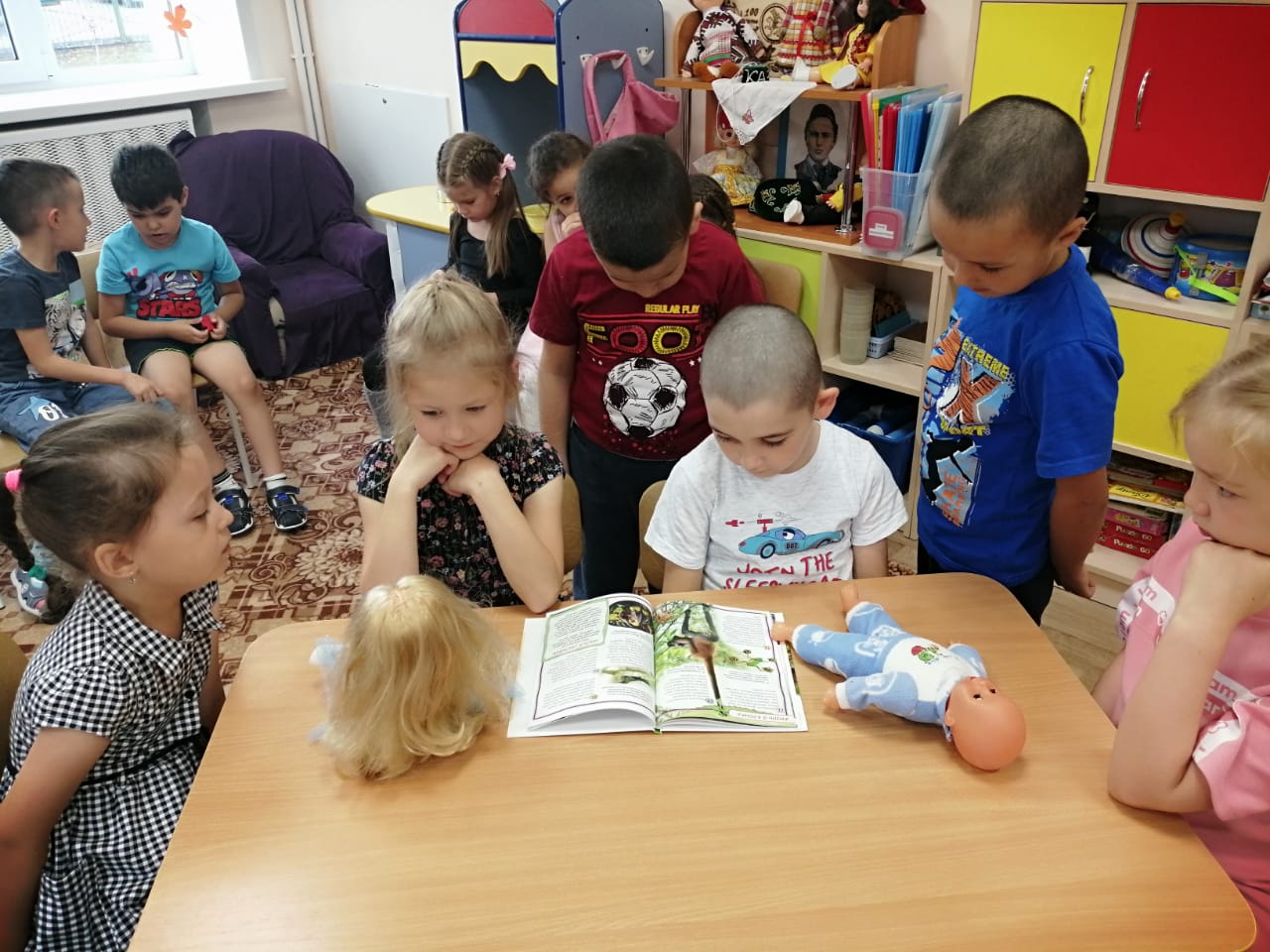 Беседа
 «Наше тело»
Заключение
Влияние гендерного подхода на воспитание, развитие и обучение дошкольников очень велико. При этом у детей формируются:
гендерно-ориентированное поведение;
 нравственные качества, принятые в обществе; 
развиваются коммуникативно-речевые навыки;
 развиваются мышление, память, воображение.